مقاييس التشتت Dispersion Measurements  	
	من هذه المقاييس: المدى، والانحراف الربيعي، والانحراف المتوسط، والتباين، والانحراف المعياري .
المدى Rang
	هو أبسط مقاييس التشتت ، ويحسب المدى في حالة البيانات غير المبوبة بتطبيق المعادلة التالية .
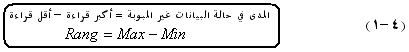 1
وأما المدى في حالة البيانات المبوبة له أكثر من صيغة، ومنها المعادلة التالية:
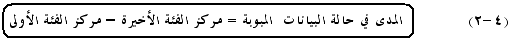 2
مثــال
	تم زراعة 9  وحدات تجريبية بمحصول القمح ، وتم تسميدها بنوع معين من الأسمدة الفسفورية  ، وفيما يلي بيانات كمية الإنتاج من القمح بالطن/ هكتار 
5.03, 4.63, 5.08, 5.18, 5.29, 5.18, 5.4, 6.21, 4.8
والمطلوب حساب المدى .
الحـل	المدى = أكبر قراءة – أقل قراءة 
		أكبر قراءة =  6.21    أقل قراءة = 4.63 
إذا المدى هو :   Rang=Max-Min=6.21-4.63 =1.58 
المدى يساوي 1.58 طن / هكتار.
3
مثـال 
	الجدول التكراري التالي يبين توزيع 60 مزرعة حسب المساحة المنزرعة بالذرة بالألف دونم .
 المطلوب حساب المدى للمساحة المنزرعة بالذرة .
4
الحـل
المدى = مركز الفئة الأخيرة – مركز الفئة الأولى 
مركز الفئة الأخيرة:  (40+45)/2=85/2=42.5   مركز الفئة الأولى:  (15+20)/2=35/2=17.5 
	إذا               42.5- 17.5 = 25       
أي أن المدى قيمته تساوي  25 دونم
5
ثانيا - الإنحراف المعيارى :
Standard Deviation
ويعني مدى تقارب أو تباعد الدرجات عن المتوسط الحسابي و هو ادق مقاييس التشتت واكثرها استعمالا ويتميز عن الانحراف المتوسط انه لا يهمل الاشارات السالبة .

وهو الجذر التربيعى الموجب لمتوسط مربعات انحرافات القيم عن متوسطها و يرمز له بالرمز ( ع) .
6
مثال 2 :
فصل يتكون من 10 تلاميذ اعطوا اختبارا فى الجبر وحصلوا على الدرجات الآتية :

4 ، 3 ، 6 ، 5 ، 8 ، 2 ، 7 ، 5 ، 5 ، 5

المطلوب حساب الانحراف المعيارى
7
الحل
)2
مجـ س
ن
(
مجـ س2
ن
ع =
-
50
10
(
278
10
)2
ع =
-
27.8  - 25
ع =
1.7
ع =
8
تمرين
ثانيا : حساب الإنحراف المعيارى من تكرار الدرجات :
حساب مجموع حاصل ضرب التكرار فى الدرجة المقابلة له ( مجـ  ك × س )

حساب مربع كل درجة ( س2 ) 

حساب مجموع حاصل ضرب التكرار فى مربع الدرجة المقابلة  ( مجـ  ك × س2 )

تطبيق القانون
)2
مجـ ك س
مجـ ك
(
مجـ ك س2
مجـ ك
ع =
-
9
مثال 1 :
اعطى مدرس تلاميذه امتحانا فى  اللغة العربية فاذا كان عدد التلاميذ 50 نجد ان الدرجات على النحو التالى :
10
الاجابة :
مجـ   س × ك

حساب مربع كل درجة ( س2 )

مجـ  ك × س2
11
4 . تطبيق القانون
مجـ ك س
مجـ ك
(
مجـ ك س2
مجـ ك
)2
ع =
-
325
50
(
2205
50
)2
ع =
-
ع =
42.25
-
44.1
=  1.4
1.85
ع =
12
مثال 2 :
فيما يلى درجات خمسة وعشرون طالب فى احد المواد الدراسية
13
الاجابة :
مجـ   ك × س

حساب مربع كل درجة ( س2 )

مجـ  ك × س2
14
)2
مجـ ك س
مجـ ك
(
مجـ ك س2
مجـ ك
ع =
-
)2
552
25
(
12238
25
ع =
-
ع =
489.52
487.52
-
=  1.4
2
ع =
15
ثالثا : حساب الإنحراف المعيارى من فئات الدرجات :
نحسب مراكز الفئات  ( س )

حاصل ضرب مراكز الفئات فى التكرار المقابل  لها ( س × ك )

حساب مجموع حاصل ضرب مراكز الفئات فى التكرار المقابل لها ( مجـ  س2 × ك  )

تطبيق القانون
)2
مجـ ك س
مجـ ك
(
مجـ ك س2
مجـ ك
ع =
-
16
مثال 1 :
اوجد الإنحراف المعيارى من فئات الدرجات الآتية :
17
حساب مراكز الفئات س 

حساب  س × ك 

س2 × ك
18
4 . تطبيق القانون
)2
مجـ ك س
مجـ ك
(
مجـ ك س2
مجـ ك
ع =
-
)2
6920
100
(
498500
100
ع =
-
ع =
4788.64
-
4985
ع =                14.01
19
مثال 2 :
اعطى اختبار فى العلوم لمجموعة من التلاميذ عددهم 100 فوجد ان درجاتهم تتوزع كالآتى :
المطلوب حساب الانحراف المعيارى لدرجات الاختبار
20
الاجابة :
21
تطبيق القانون
)2
مجـ ك س
مجـ ك
(
مجـ ك س2
مجـ ك
ع =
-
)2
2612
100
(
73172
100
ع =
-
ع =
682.2544
-
731.72
ع =       49.4656    =   7.03
22
مزايا وعيوب الانحراف المعياري

من مزايا الانحراف المعياري 
1-أنه أكثر مقاييس التشتت إستخداما .
يسهل التعامل معه رياضيا .
يأخذ كل القيم في الإعتبار .
ومن عيوبه ، أنه يتأثر بالقيم الشاذة .
23
تمارين : الواجب
احسب الانحراف المتوسط والانحراف المعيارى لكل من الدرجات الاتية :

91 ، 97 ، 96 ، 95 ، 99 ، 100

80 ، 85 ، 98 ، 101 ، 102 ، 103
24
1
2